Способы сокращения текста
Подготовка к экзамену в новой форме
Сжатое изложение – задание №1 экзамена в новой форме
В данной работе проверяются ваши умения:
Уметь выделять микротемы
Определять в них главное, отсекать второстепенное
Этот вид работы сложнее, чем подробное изложение, так как вы не просто должны как можно больше записать, но отобрать главное и достаточно кратко передать полученную информацию.
Критерии оцениванияИК 1 – содержание изложения                         (0-2  балла)ИК 2 – сжатие исходного текста                           (0-3 балла)ИК 3 – смысловая цельность, речевая               связность  и последовательность               изложения (0- 2 балла)Максимальное количество баллов по критериям ИК1-ИК3 – 7
Существуют три способа сжатия текста:
Обобщение
Исключение
Упрощение
Исключение
Вот бесчисленные портреты-штампы и просто силуэты с вытянутым лицом и кудрями, в которых сразу же угадывается Александр Сергеевич.

Вот бесчисленные портреты-штампы, в которых угадывается Александр Сергеевич.
Проверь себя
Обобщение
Читая Пушкина, мы знаем, что за восторгом от встреч и с  безупречным стихом - известная лишь нам, русским, печаль и грусть, а если радость, то странная, понятная только нам… 



Только мы, русские, можем понять те чувства, о которых пишет поэт.
Проверь себя
Упрощение
Есть ведь ещё мелочь разная – брелки , значки, календари, блокноты, шкатулки с изображением поэта…

Есть ещё сувениры разные с изображением поэта!
Проверь себя
Способы сокращения текста
Языковые
Содержательные
Замена однородных членов предложения обобщающим словом
Замена фрагмента предложения синонимом
Замена предложения или его части указат. Местоимением
Замена СПП простым
Исключение повторов
Исключение синонимов
Исключение фрагмента предложения
Слияние несколько предложений в одно
Разделение информации на главную и второстепенную
Свёртывание информации за счёт обобщения
Содержательные способы сокращения текста
Здесь важно хорошо понять текст, определить:
Проблему, содержащуюся в тексте
Стиль текста
Тип речи
Строение абзацев
Структуру предложений
Необходимо также уметь отделять главную информацию от второстепенной
Важная информация как правило содержится в главной части сложного предложения
Упражнение №1.
Прочитайте предложение и выделите в нём главную информацию
      Книги, исследования, монографии! Над всем этим работают «пушкинисты», «пушкиноведы», «исследователи жизни и творчества», и всякий раз они что- то находят.
Исследователи- «пушкинисты» пишут о нём книги, монографии…
Проверь себя
Принято считать, что чистый воздух нужен только людям, подтверждением тому является устойчивый оборот «как без воздуха», но чистый воздух необходим и в особо точном производстве, так как из-за пыли машины преждевременно изнашиваются.
Б) Принято считать, что чистый воздух нужен только людям, подтверждением тому является устойчивый оборот «как без воздуха», но чистый воздух необходим и в особо точном производстве, так как из-за пыли машины преждевременно изнашиваются.
Проверь себя
Конечный вариант
Чистый воздух нужен не только людям, но и машинам.
Языковые способы сокращения текста
Дать подтверждение – подтвердить; привести доказательство – доказать; проводить исследование - …; совершать превращение - …; проявлять интерес - …; выдвинуть предположения - …;
Процесс реакции – реакция; свойство упругости - …; месяц март - …
А) трансформация словосочетаний.

Выберите из синонимичных языковых средств наиболее краткие, ёмкие, экономичные.
Языковые способы сокращения текста
Для того чтобы осуществить – для осуществления; для того чтобы получить – для получения; для того чтобы изменить - …; для того чтобы соединить - …; для того чтобы распределить - …; для того чтобы рассмотреть - …
В любом случае можно заранее продумать и просчитать, что нужно сделать, чтобы этого достичь (достичь цели) 
В любом случае можно заранее продумать и просчитать, что нужно сделать для достижения цели.
Б) трансформация предложений

Замените придаточное предложение предложно-падежной конструкцией.
Проверь себя
Языковые способы сокращения текста
Когда Александр Иванович решил поступить в рыболовецкую артель, ему устроили экзамен.



При поступлении в рыболовецкую артель ему устроили экзамен.
Замените сложноподчинённое предложение простым.
Проверь себя
Приготовьте бумагу, ручку. Писать карандашом на экзамене запрещено.При записи используйте различные способы сокращения, стенографические знаки. Например,1. вместо слова «характеризуется» -«хар-ся», «является»-«явл-ся»; 2. если в тексте часто повторяется одно слово, допустим, «память», то первый раз напишите его полностью, а второй, третий – (П); 3. используйте стенографические знаки:
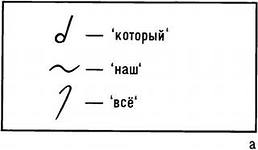 Прослушайте текст, делая пометки, составляя что-то типа плана, тезисов, записей для ориентации по тексту. Помните, что на этом этапе главное - понять содержание текста! Прослушайте аудиозапись ИЗЛОЖЕНИЯ 4:
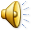 Обдумайте услышанный текст. Попробуйте по плану пересказать его.
Еще раз прослушайте текст изложения, стараясь как можно больше записать на черновике. 
    
   Используйте некоторые стенографические знаки.
                                        Изложение  4
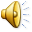 Попробуйте по смыслу разбить написанный вами текст на 3 абзаца. АБЗАЦ 1
Человек совершил проступок или не оправдал надежд, которые на него возлагали. Окружающие и он сам начинают искать объяснение случившемуся, обвиняя при этом школу, семью, но только не провинившегося. (28 слов) Сосчитайте количество слов в первом абзаце.
Не следует забывать, какую роль в жизни человека сыграл он сам, как занимался самовоспитанием, важнейшим звеном в формировании личности, предусматривающим сознательное отношение к собственной жизни, к собственным планам и действиям. (30 слов) Сосчитайте количество слов во втором абзаце.
АБЗАЦ 2
Самовоспитание начинается с самооценки. Если она занижена, он неуверен, робок, а если завышена, то – самоуверен. Только умение адекватно оценивать свои возможности помогает человеку верно поставить цель в жизни и добиваться ее исполнения. (32 слов) Сосчитайте количество слов в третьем абзаце.
АБЗАЦ 3
Сосчитайте количество слов во всем изложении. Если при подсчете обнаружите менее 70 слов, то вернитесь к черновику и добавьте недостающее количество слов, используя прилагательные, причастия, деепричастия, заменив местоимение группой существительных (например, «все» = «мальчики и девочки, учителя и родители»).
Сравните написанное вами изложение с нашим, обратив внимание на абзацное членение текста.     Человек совершил проступок или не оправдал надежд, которые на него возлагали. Окружающие и он сам начинают искать объяснение случившемуся, обвиняя при этом школу, семью, но только не провинившегося.     А как важно помнить, какую роль в жизни человека сыграл он сам, как занимался самовоспитанием, важнейшим звеном в формировании личности, предусматривающим сознательное отношение к собственной жизни, к собственным планам и действиям.     Самовоспитание начинается с самооценки. Если она занижена, человек неуверен, робок, а если завышена, то – самоуверен. Только умение адекватно оценивать свои возможности помогает человеку верно поставить цель в жизни и добиваться ее исполнения. (91 слово) Несомненно, ваш вариант и наш друг от друга слегка отличаются. Но это нормально: ведь это авторское (ваше) восприятие текста.
Проверьте написанное вами сжатое изложение с помощью орфографического словаря.
Полный текст изложения. Посмотрите его, сравните со своей работой. Текст изложения "Человек совершил проступок"     Человек совершил проступок или даже преступление. Или просто не оправдал надежд, которые на него возлагали. Ищут объяснений. Ищет их и он сам. Чаще не столько объяснения, сколько оправдания. Окружающие и он сам винят семью, школу, коллектив, обстоятельства.(37 слов)     Не следует забывать, какую роль в своей собственной судьбе играет сам человек, забывать о важной, а может быть важнейшей, части воспитания – самовоспитании. Ведь из всех обстоятельств, формирующих человека, важнейшее – сознательное отношение к собственной жизни, к собственным мыслям и планам, и прежде всего – к собственным действиям. (45 слов)     Самовоспитание начинается с самооценки. Если человек начинает находить в каждом деле непреодолимые препятствия, теряет уверенность в себе, значит, у него формируется заниженная самооценка. Не менее опасна и завышенная самооценка, когда человек считает себя всегда и во всём правым и не прислушивается к мнению других. Только умение адекватно оценивать свои возможности позволяет правильно сформулировать жизненные цели и добиваться их.(58 слов) ( По С.Л.Львову). 140 слов.